5
THE
Canons
of
Rhetoric
O
M
E
Y
M
R
Memory
Not as important nowadays

Socrates believed writing weakened the memory 

Ethos (at least in ancient times) 
Experts don’t need to rely on notes
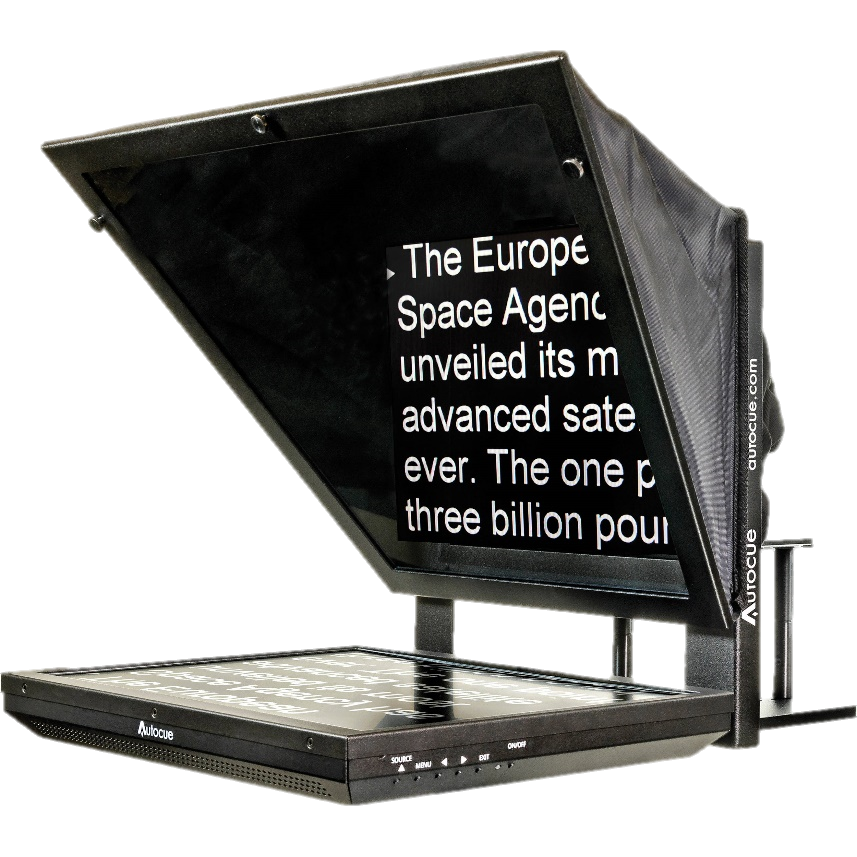 Memory
Memorization allows:
Eye contact
Personality 
Natural story telling
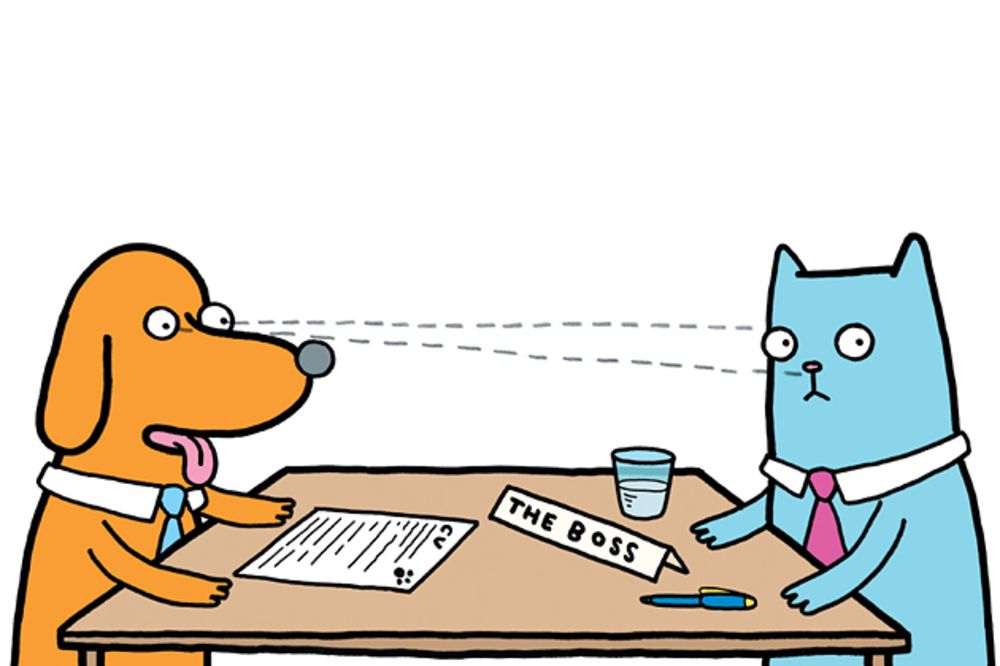 Memory Strategies
Mnemonic devices

Have a clear plan
Break the plan into smaller bits
Break those into the facts, etc. 

Localize it
Pretend it is happening in front of you
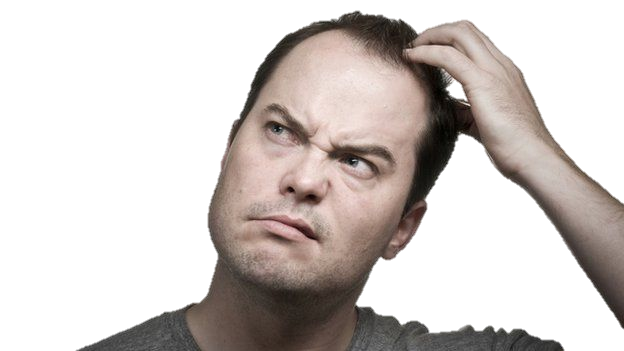 Memorable
Its also about having the audience remember. 

Have a list of back ups:
Quotations
Facts
Antidotes
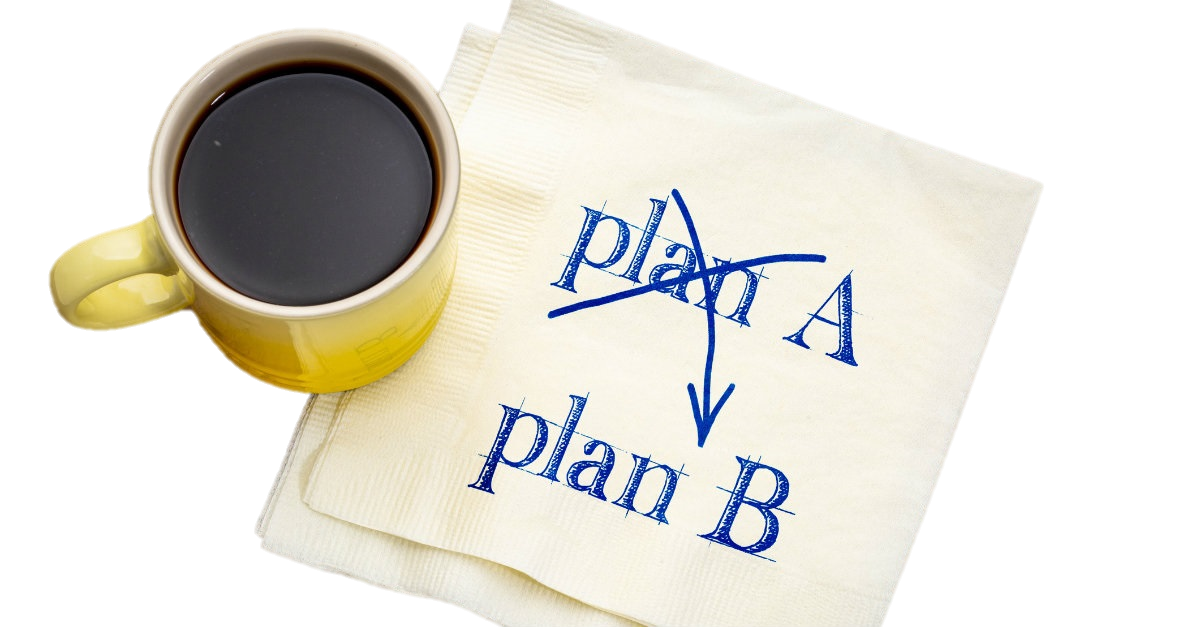 Memorable
Solid introduction
Clearly laid plan for your speech
Blueprint

Rhetorical devices 
Analogies
Power of Three 

Call to Action
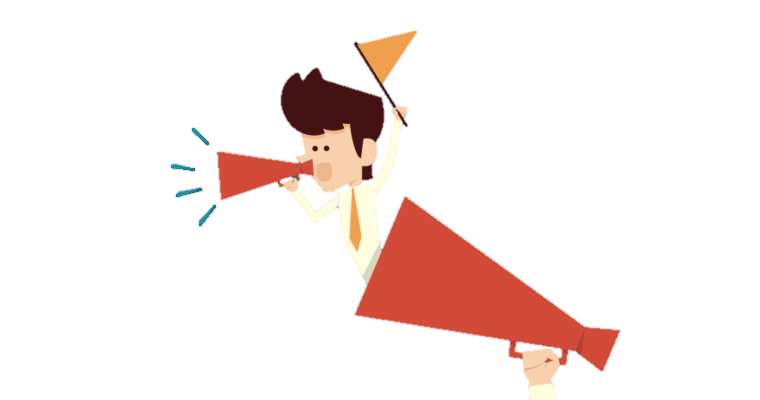 Memory
https://www.artofmanliness.com/articles/classical-rhetoric-101-the-five-canons-of-rhetoric-memory/